Figure 4. Quantitative analysis of the relationships between fEPSP slope and the percentage of CRs for control and ...
Cereb Cortex, Volume 18, Issue 7, July 2008, Pages 1653–1663, https://doi.org/10.1093/cercor/bhm193
The content of this slide may be subject to copyright: please see the slide notes for details.
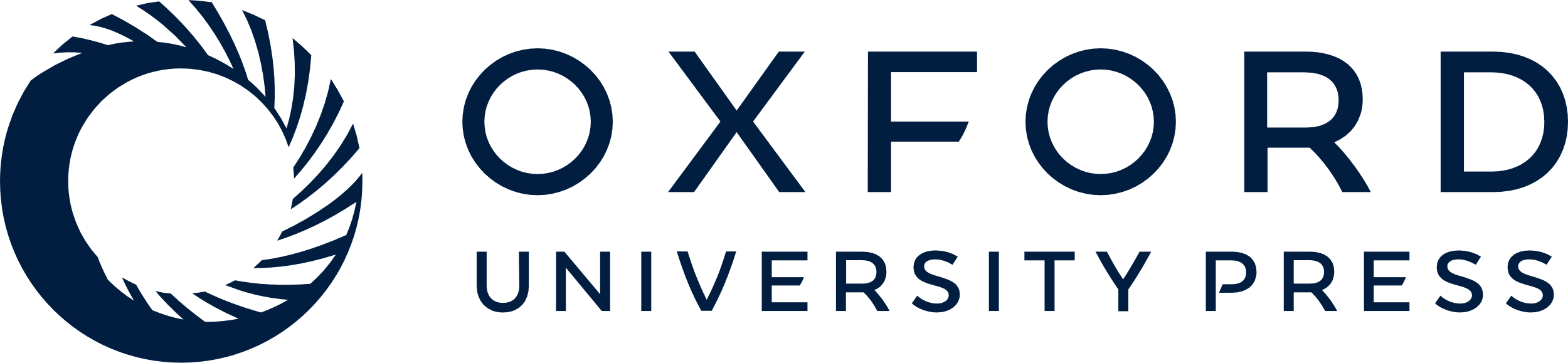 [Speaker Notes: Figure 4. Quantitative analysis of the relationships between fEPSP slope and the percentage of CRs for control and mGluR1 heterozygous and knockout mice. (A–C) Data collected from controls (A) and from heterozygous (B) and knockout (C) mice during habituation (black triangles), conditioning (white circles), and extinction (black circles) sessions. Each point represents the mean value collected from a single animal during the corresponding session. Regression lines, and their corresponding equations, are included only for coefficients of correlation, r > 0.6. The corresponding values for P and r of each regression analysis are indicated.


Unless provided in the caption above, the following copyright applies to the content of this slide: © The Author 2007. Published by Oxford University Press. All rights reserved. For permissions, please e-mail: journals.permissions@oxfordjournals.org]